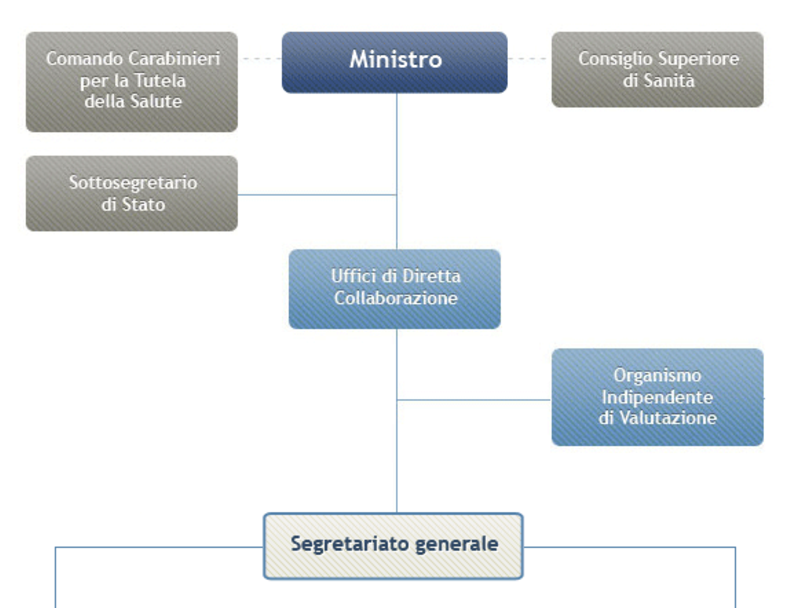 Cons. Giuseppe Chiné
dott. Romano Marabelli
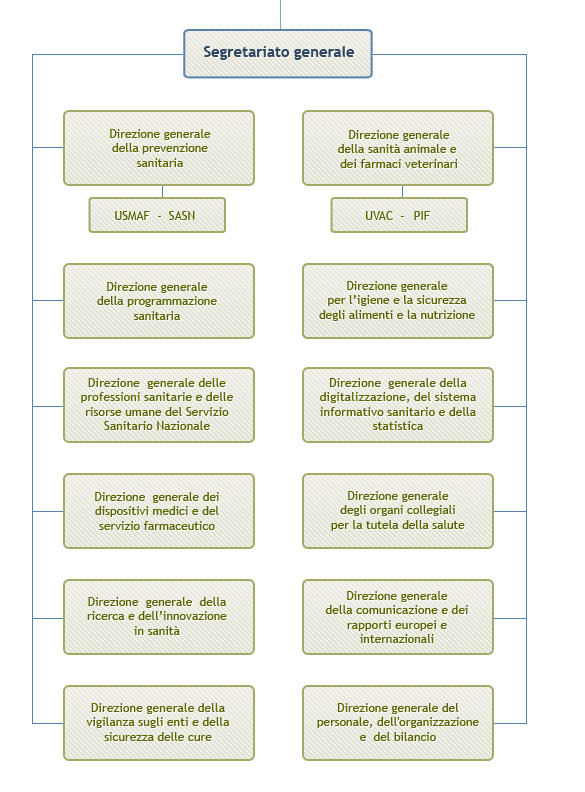 dott. Romano Marabelli
dott. Raniero Guerra
dott. Silvio Borrello
dott. Giuseppe Ruocco
dott. Renato Alberto Mario Botti
dott.ssa Ugenti Rossana
dott. Massimo Casciello
dott.ssa Daniela Rodorigo
dott.ssa Marcella Marletta
dott. Giovanni Leonardi
dott.ssa Gaetana Ferri
dott. Giuseppe Viggiano
dott. Giuseppe Celotto